Наша земля
Формы Земной поверхности.
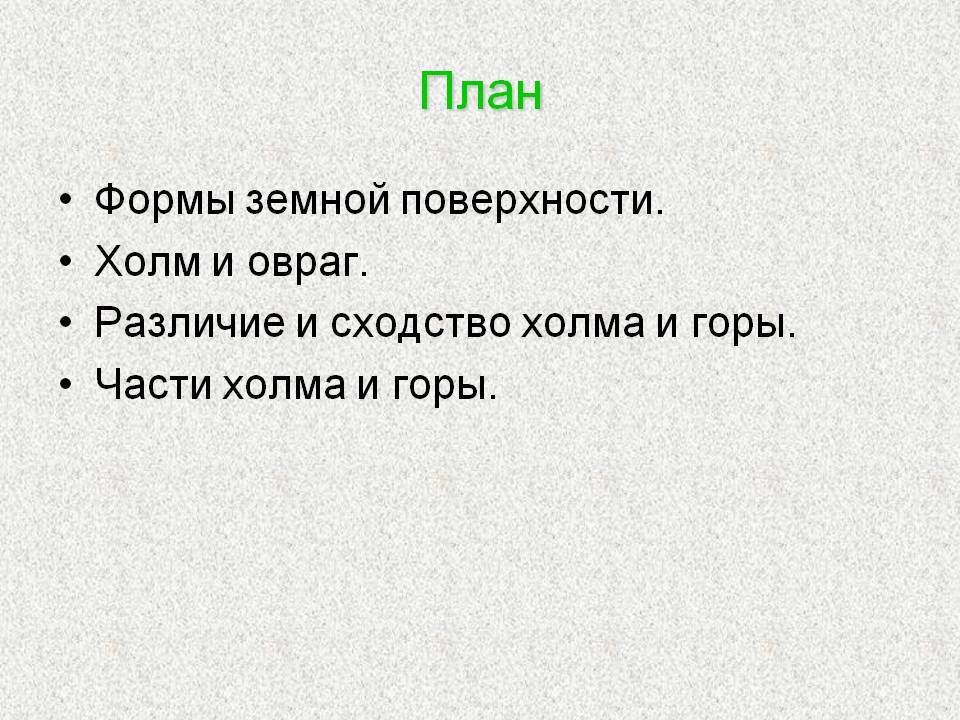 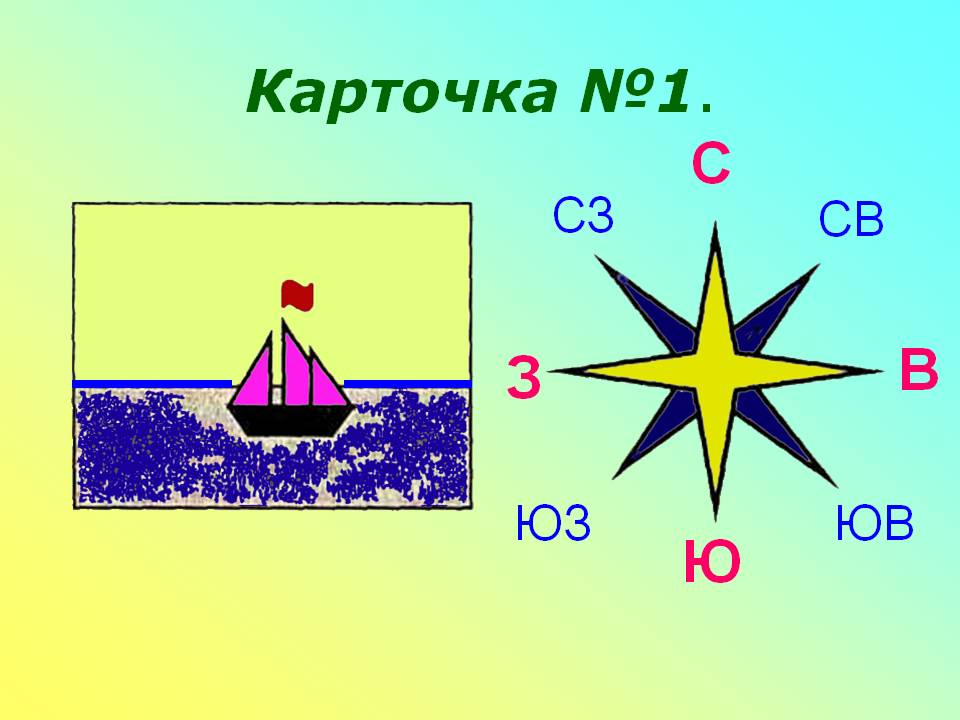 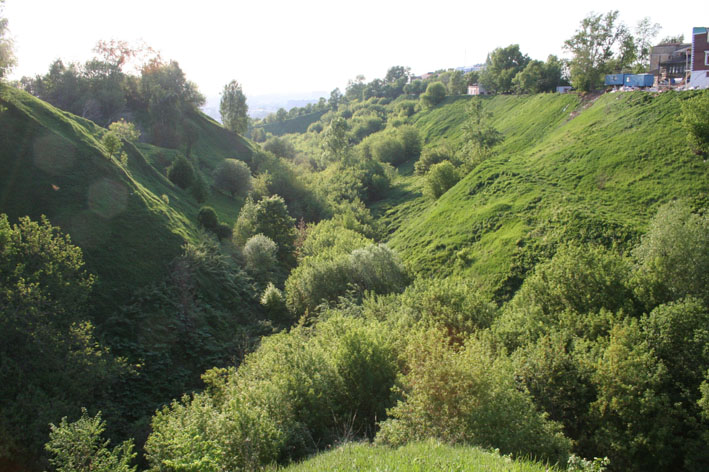